Historical recording practices and their impact on data protection and information release
Imogen WattsCorporate & Digital Records ManagerGloucestershire County Council
Historical practices
How many obstacles stem from the files themselves?
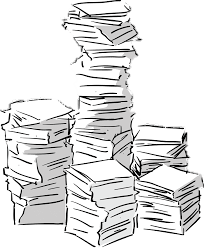 Multiple siblings covered in the same file
Inconsistencies over time and different social workers
Duplication within files and across multiple volumes
Outdated language
Illegible or unclear handwriting
Data Protection issues
How do these complicate releasing information?
Conflict of retention criteria
Third party information
Inconsistencies across different organisations
Potential for harm and distress
Size of files and time taken to sift through information
Risks of releasing unreadable information
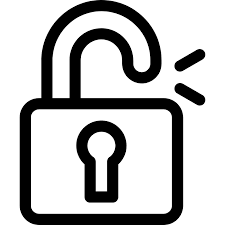 Born digital records
How can we ensure records are accessible to care leavers in the future?
Agreed open format for export
Proof of authenticity
Intelligible form for people’s eyes
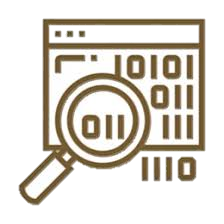 Current and future improvements
How can we make tomorrow better than yesterday?
More open communication around information requests and release
Guidance endorsed by ICO on more sensitive redacted
Routine sharing as part of social care involvement
Child centred recording
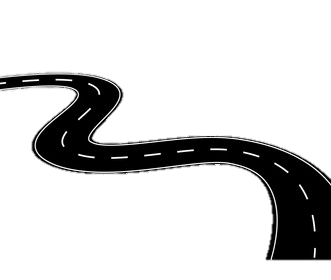